BOYS & GIRLS TRACK  PARENT MEETING
COACH CARLSON - Girls Side
BOYS SIDE - TBD
Coach Zassenbraker – THROWERS
TRYOUTS
March 5th – 7th 3PM-4:40PM
JLMS TRACK – After School
 CLOSED TRY-OUT 
NO CARS PARKED BY TRACK
TRYOUTS
Running Shoes 
Shorts/T-Shirt – P.E. Style 
Stay in dress code for tryout
 Water/Snack if needed
It is a Tryout NOT SOCIAL TIME
TRYOUTS
DEPENDING ON NUMBERS CUTS MAY BE MADE AFTER 2nd DAY.
NO GUARANTEED SPOTS 
24 HOUR RULE 
LET STUDENT APPROACH COACH
Largest M.S. Can’t take everyone
TRYOUTS
TIMED RACES -  Groups of 6 
100m 
300m
1200m 
Coach Z with Throwers
Can tryout for all events
ATHLETIC FORMS
School Website: 
-Click on Athletics 
- Click on Sports Participation Requirements 
- Click on Sports Physical 
	(MUST COMPLETE ALL FORMS)
Concussion Video: complete and print certificate
Notary –We have some here at school 
Medicals- Medexpress $30 & Fast Track
Page 1
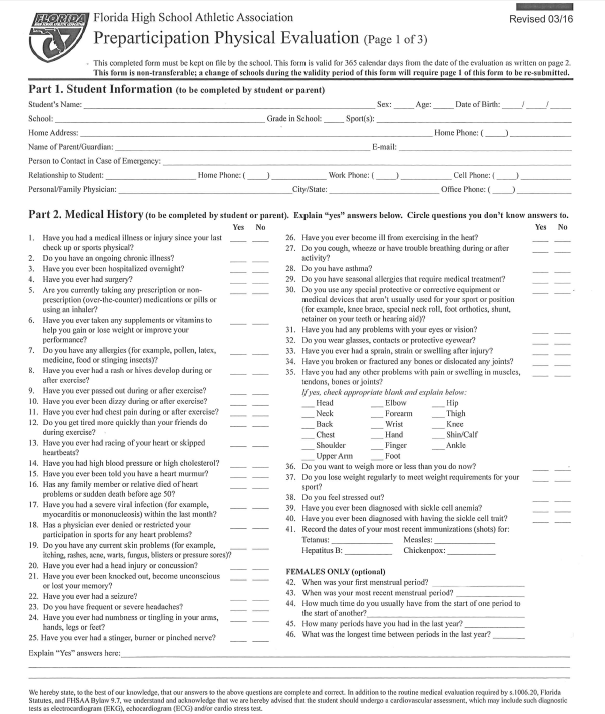 Page 2
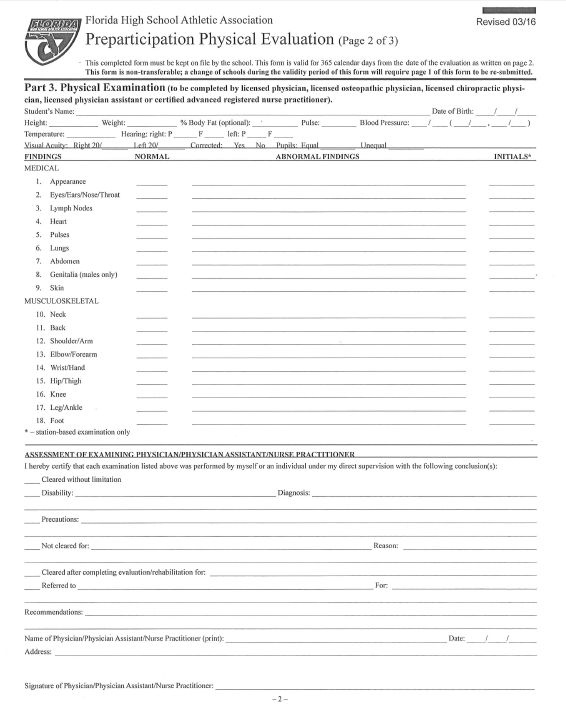 Page 3
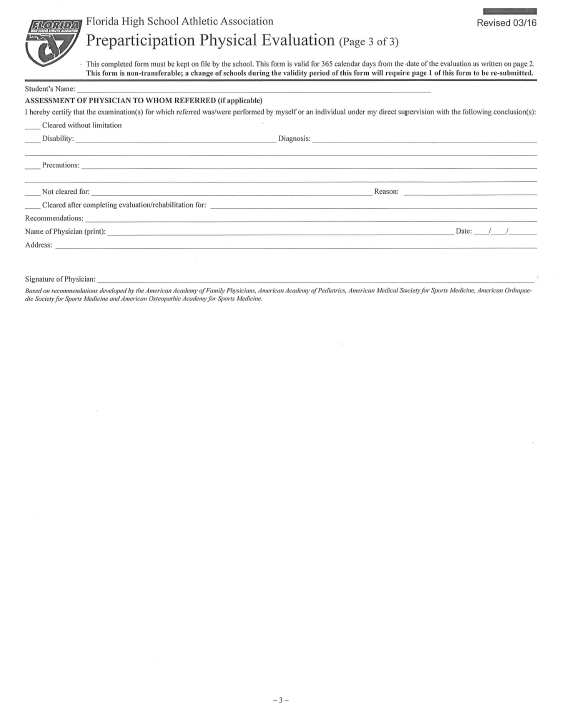 Page 4
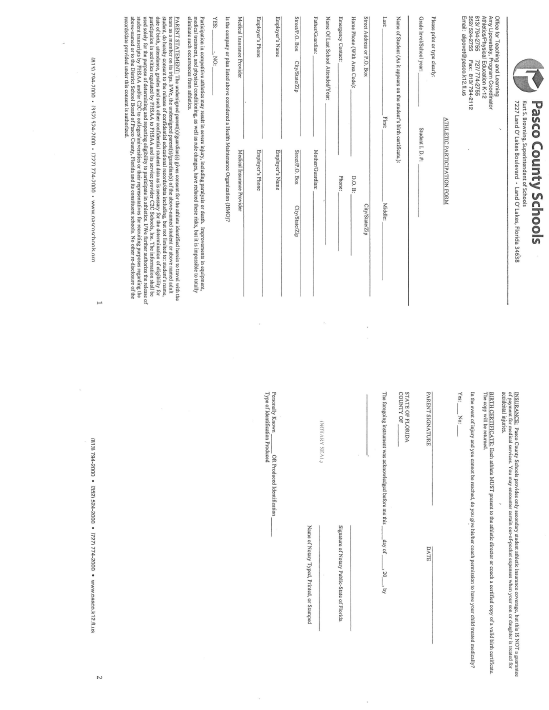 Page 5
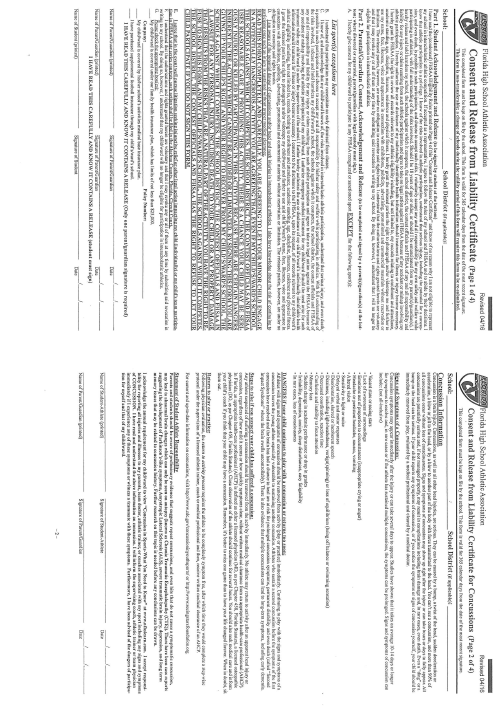 Page 6
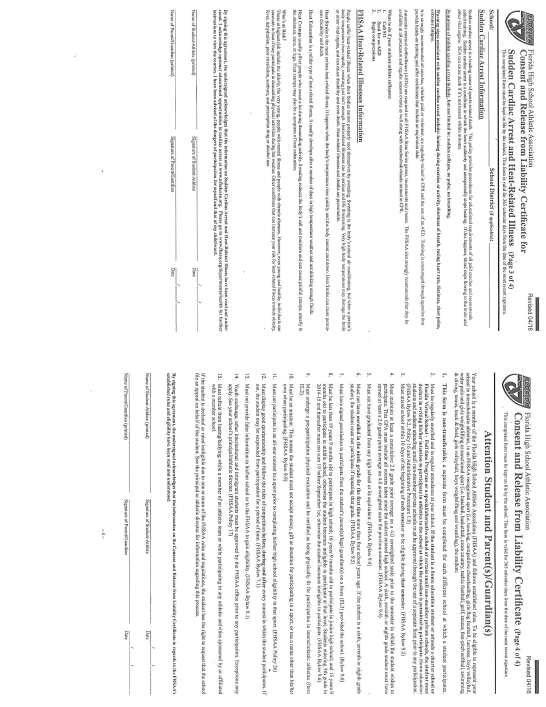 Page 7
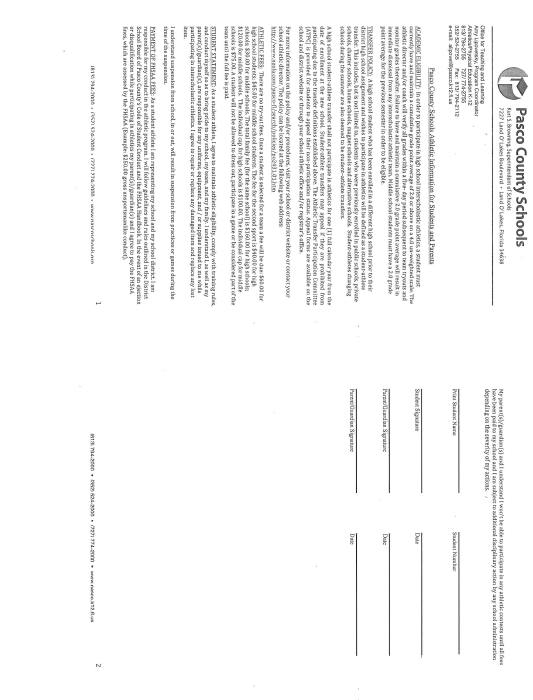 Page 8
GRADES
Eligibility- 1st semester grades from FALL 2017 to tryout.
Teacher recommendations may be part of tryouts 
Must maintain C or better grades during season,
TRACK MEETS
THURSDAY MARCH 29th - @ SLHS
THURSDAY APRIL 5th - @ WRHS
MONDAY APRIL 9th @ PHS
THURSDAY APRIL 12th @ WRHS
(WRHS DATES MAY CHANGE)
THURSDAY APRIL 19th   @ CCHS CONFERENCE CHAMPIONSHIPS
TRACK MEETS
Track Meets start at 5:30pm
FIELD EVENTS – DISCUS / SHOTPUT
HIGH JUMP / LONG JUMP

RUNNING EVENTS FOLLOW 
Hurdles/100m/1600m/4x100 Relay 
     400/800m/200m/Medley
TRACK MEETS
Bus Provided For Away Meets
Students stay after school 
Bring Meal/Snack – Do Homework
Parents can drive athlete to MEETS
Parents can take athlete Home after MEETS
Or Parents can pick athlete up at JLMS after Meets
PRACTICES
Mon - Thurs 3:00pm – 4:30pm unless told otherwise. Please pick up your child on time or make other arrangements.
Parents late picking child up on 2 or more occasions can result in child not competing in an upcoming meet. (Coaches Decision)
Short Season – Long School Days- Please don’t make them longer than they have too.